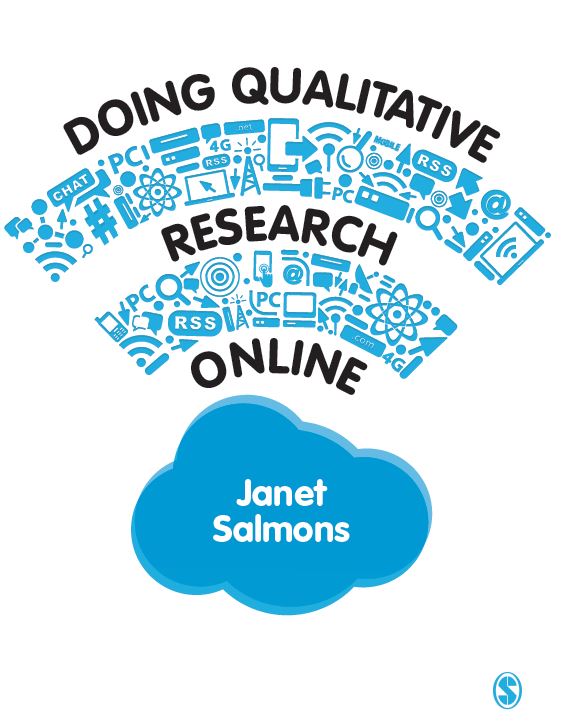 Enacted:Generating data in research events
Janet Salmons, PhD
What are “enacted” Methods?
In enacted methods researchers construct an situation that allows for data to emerge or be generated in response to various kinds of verbal, written or visually-communicated prompts or tasks. Such situations are referred to here as research events. An online environment, community, forum, virtual world or game is selected or designed as the event setting. 
This kind of research is highly collaborative, and participants may take roles as co-researchers who co-construct new knowledge.
How is data collected?
Data may be captured or collected within the research settings, or external to the setting in journals or forums established for this purpose. Visual, verbal, written, and/or multimedia data can be collected from: